SEMANTICS
Instructor: Nguyen Minh Thien, PhD.
Class regulations
You are expected to attend all classes. 
Attendance will be checked regularly.
Being 10 minutes late accounts for one period absence.
You are permitted no more than 06 periods during the term. 
You are expected to participate actively in class activities.
You are required to complete all assignments & tests during the course.
Testing & Assessment
Textbooks
Required textbooks:
 [1] To, Minh Thanh (2020). Ngữ Nghĩa Học Tiếng Anh - English Semantics. Ho Chi Minh City: Publishing House of Vietnam National University-Ho Chi Minh City.
Recommended books:
[2] Kroeger, P. R. (2018). Analyzing meaning: An Introduction to Semantics and Pragmatics. Berlin: Language Science Press.
[3] Fromkin, V. (2018). An Introduction to language. (11th ed.) Boston: Cengage Learning.
Content
SECTION 1. INTRODUCTION 
SECTION 2. WORD MEANING   
SECTION 3. SENTENCE MEANING   
SECTION 4. UTTERANCE MEANING
Format of the final semantics test
Multiple-choice final test
Theory: 20%
Figures of speech: 20%
Semantic relationship: 20%
Presupposition: 20%
Conversational implicature: 20%
Section 1 – Introduction
What is semantics?  
Semantics is a branch of linguistics which deals with meaning. 
 Linguistics has three main branches: syntax, semantics and pragmatics. 
Syntax is the study of grammar: phonology, morphology, syntax
Semantics is the study of meaning in language 
Pragmatics is concerned with meaning in context
Semantic meaning & pragmatic meaning
(1) A: ‘Would you like a piece of cake?’ 
      B: ‘I’m on a diet.’ 
Semantic meaning is context-free. 
→ The semantic meaning of ‘I’m on a diet’ in (1) is ‘I want to lose weight by eating the food which is not rich in fat, sugar, etc.’

Pragmatic meaning is context-dependent. 
→ The pragmatic meaning of ‘I’m on a diet’ in (1) is ‘I don’t want any piece of cake’ or ‘I’m afraid that I have to refuse your invitation.’
Three main aspects of Semantics
Word meaning or lexical meaning is what a word means - “what counts as the equivalent in the language concerned.” 
Sentence meaning is what a sentence means, regardless of the context and situation in which it may be used.
Utterance meaning is what a speaker means when he makes an utterance in a particular situation.
Three main aspects of Semantics
Example: remarried 
At the word level, remarried: [+human], [±male], [+used to be married], and [+married again]
At the sentence level, in She is not remarried., only the fourth semantic feature of the word, namely [+married again], is informative, i.e. it is part of the statement.  
At the utterance level, 
	- A: How is the pastor? - B: He is remarried.
when remarried occurs in B’s response, it is the word that helps the utterance presuppose that pastors are allowed by rule to get married and implicate that the pastor was once married.
Section 2: Word meaning or lexical meaning
2.1. Semantic features
Definition 
Semantic features or semantic components or semantic properties are “the smallest units of meaning in a word.” 
We identify the meaning of a word by its semantic features. 
Example: 
father: [+human], [+male], [+mature], [+parental] and [+paternal]. 
hen: [+animate], [+bird], [+fowl], [+fully grown] and [+female].
2.1. Semantic features - Characteristics
1. A redundancy rule:
If father is [+human], it is therefore [−inhuman]; 
+human = -inhuman
If father is [+male], it is therefore [−female]; 
2. Different words may share the same semantic feature:
Doctor, engineer, teacher, physicist, chemist, tailor, hairdresser, etc. all share the same semantic feature [+professional]  
 Mother, father, son, daughter, brother, sister, grandparent, aunt, uncle, etc. are all [+kinship]
2.1. Semantic features - Characteristics
3. The same semantic feature can occur in words of different parts of speech. 
 [+female] is part of the meaning of 
the noun mother, 
the verb breast-feed 
the adjective pregnant. 
 [+educational] is a semantic feature found in 
the nouns school, teacher, textbook, etc. 
the verbs teach, educate, instruct, etc.
2.1. Semantic features - Characteristics
4. “The semantic properties of words determine what other words they can be combined with.” (Fromkin and Rodman,1993: 148-149) 
*My brother is an only child. 
*The bachelor is pregnant. 
*Colorless green ideas sleep furiously. 
→ the above sentences that are grammatically correct and syntactically perfect but semantically anomalous.
Exercise 1: For each group of words given below, state what semantic features are shared by the (a) words and the (b) words, and what semantic features distinguish between the classes of (a) words and (b) words. The first one is done as an example. 
1.    (a) lobster, shrimp, crab, oyster, mussel      
        (b) trout, sole, herring, salmon, mackerel 
 	The (a) and (b) words are [+edible water animal]. 
                The (a) words are [+shellfish]. 
 	The (b) words are [+fish]. 
2. (a) widow, mother, sister, aunt, seamstress 
     (b) widower, father, brother, uncle, tailor 
The (a) and (b) words are _______[+human]____________________  
The (a) words are ________[+female]_________________________ 
The (b) words are _________[+male]_________________________ 
3. (a) bachelor, son, paperboy, pope, chief 
(b) bull, rooster, drake, ram, stallion 
The (a) and (b) words are _______[+male]____________________ 
 The (a) words are __________[+human]________________________ 
The (b) words are _________[+animate]/[+animal]________________________
Exercise 2: Identify the semantic features in each of the following words. 
Child:__[+human], [+/-male], [-mature]________________________________  
Aunt: ___________________________________________________________ 
Flower: __[+plant], [+a part of a plant], [+colorful], [+/- smell], [+blossom]____ 
Palm: _____________________________________________ 
Bachelor: _________________________________________ 
Actress: __________________________________________ 
Fly: _____________________________________________ 
Stallion: _________________________________________ 
Beauty: __________________________________________ 
Chalk: ___________________________________________
2.2. Referent, reference and sense
A referent is an object or an entity in the real world or in the world of your imagination, e.g. your school, your classmates, your teacher, the idealistic working conditions you have ever dreamed of, etc. 
The reference of a word or a linguistic expression is the relationship between that word or expression and the thing (book), the action (read), the event (graduate from university), the quality (sincerity), etc. it refers to.
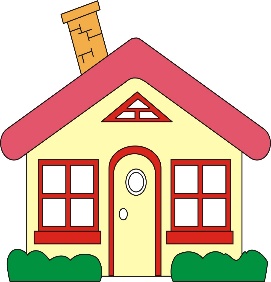 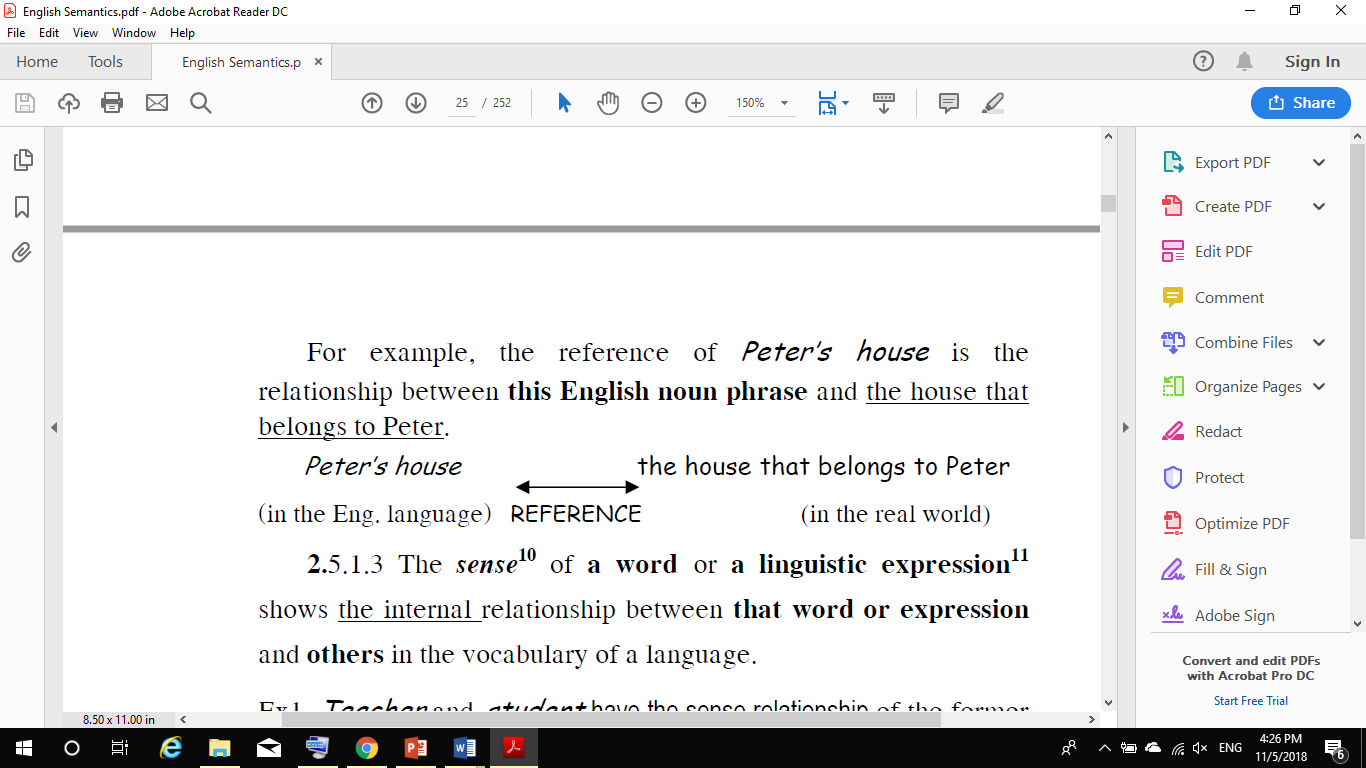 2.2. Referent, reference and sense
The sense of a word or a linguistic expression shows the internal relationship between that word or expression and others in the vocabulary of a language.  
Ex1. Teacher and student have the sense relationship of the former is the one who gives a lesson and the latter is the one who has the lesson given by the former. 
Ex2. A dog is chasing a cat has some sense. 
        However, a dog is human has no sense.
Identify referent, reference and sense via their main features.
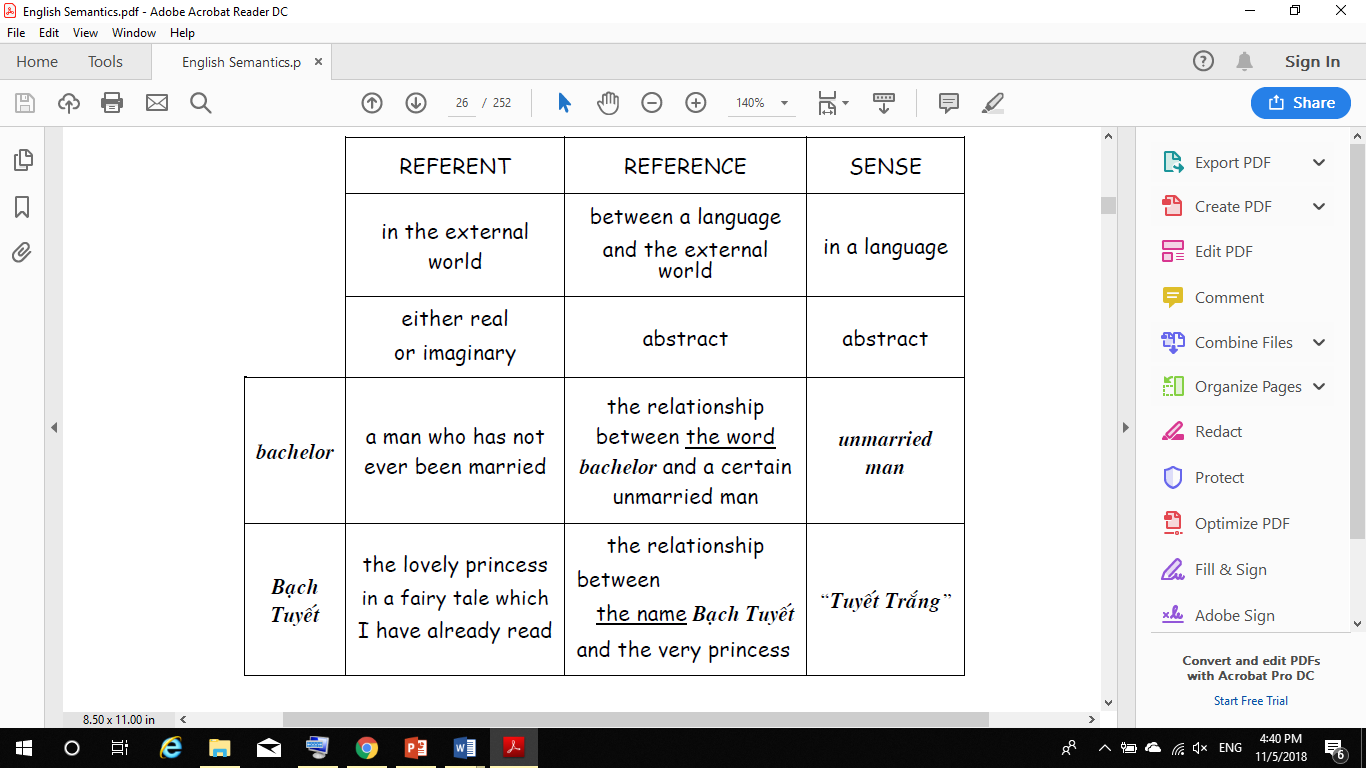 Distinction between variable reference, constant reference and co-reference
When the same linguistic expression refers to different referents, it has variable reference: the present prime minister used in Britain in 1944 is Mr. Churchill and in 1982 is Mrs. Thatcher. 
When one linguistic expression refers to one and the same referent, it has constant reference: the sun, the moon, Halley’s comet, the People’s Republic of China, Angola, the United Nations, FIFA, UNESCO, etc. 
 When two or more linguistic expressions share the same referent, they have co-reference: the morning star and the evening star both refer to the planet called Venus.
2.4. Denotation and connotation
The denotation (denotative meaning) of a word is the core, central or referential meaning of the word found in a dictionary. 
The connotation (connotative meaning) of a word is the additional meaning that the word has beyond its denotative meaning. It shows people’s emotions and/or attitudes towards what the word refers to.  
Ex1. Child is denotatively described as [+human], [−mature] and [±male]. 
- Positive connotation: [+affectionate] or [+innocent]. 
- Negative connotation: [+noisy] or [+irritating].  

Ex2. Woman is denotatively described as [+human], [+mature]&[+female].  
- Positive connotation: [+devoted] or [+patient]. 
- Negative connotation: [+wicked] or [+talkative].
Distinction between denotation and connotation
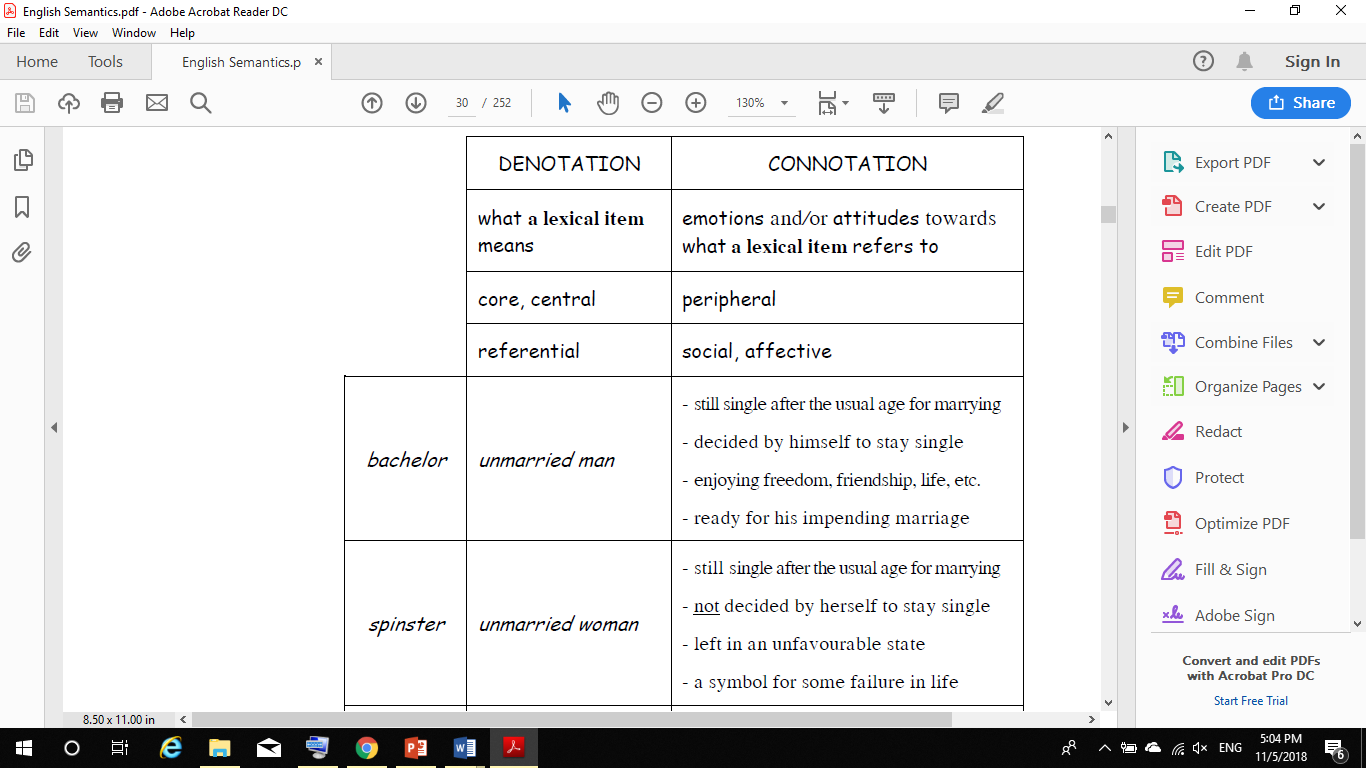